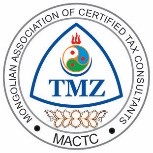 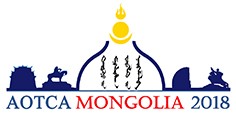 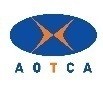 GAAR practice in Mongolia
Associate prof. Tungalagmaa Khuajin, Mongolia
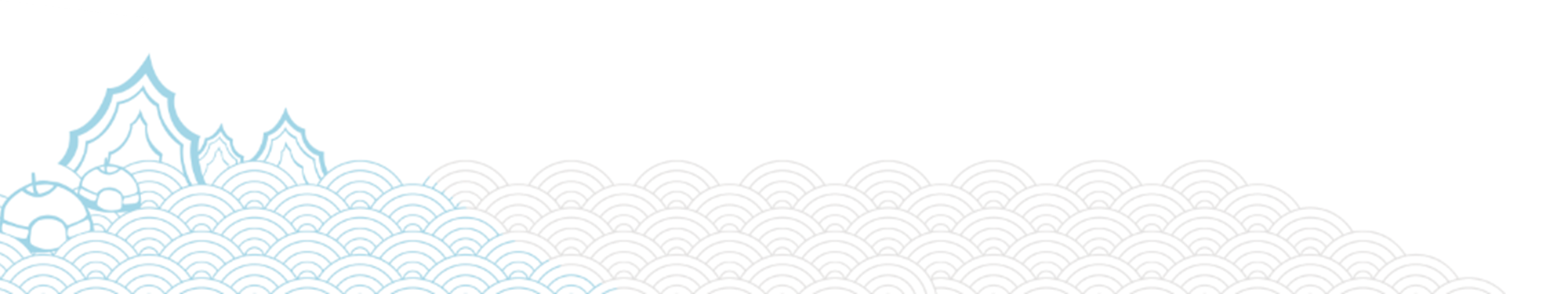 Ulaanbaatar, Mongolia, 2018
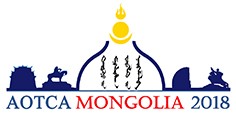 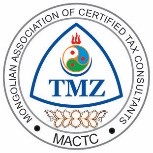 EVOLUTION OF GAAR DEVELOPMENTS IN MONGOLIA
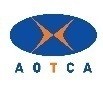 2018
Modern tax system
Tax reform
Public comments on Revised tax law drafts
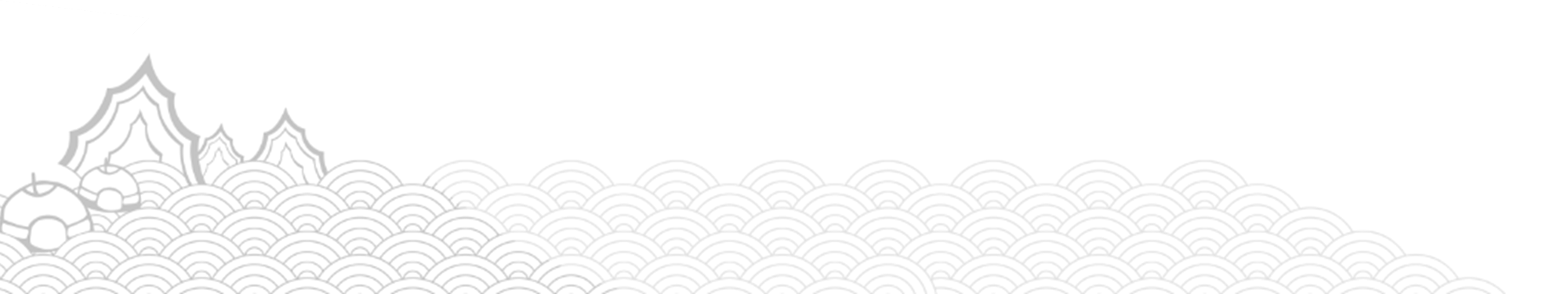 2019
1992
New GAAR expected
No GAAR
01
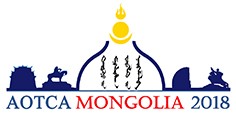 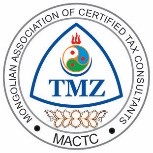 CASE STUDY – Indirect Transfer of a mining right
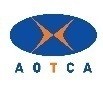 Co A  is a foreign investor, registered in BVI,  who is the owner of the mining rights in Mongolia. 

Co A sells its 100% interest in the mining rights to company C who is also a non - Mongolian investor.

Transfer was executed in form of sale of shares in company B which was the holding vehicle for the mining rights. 

The transaction was structured as sale of share to which capital gains exemptions applied while direct sale of mining rights were heavier tax burden i.e., subject to 30% gross income tax.
Co A
(British Virgin Islands)
Co C  (Luxembourg)
Overseas

Mongolia
Sale of shares of Co B
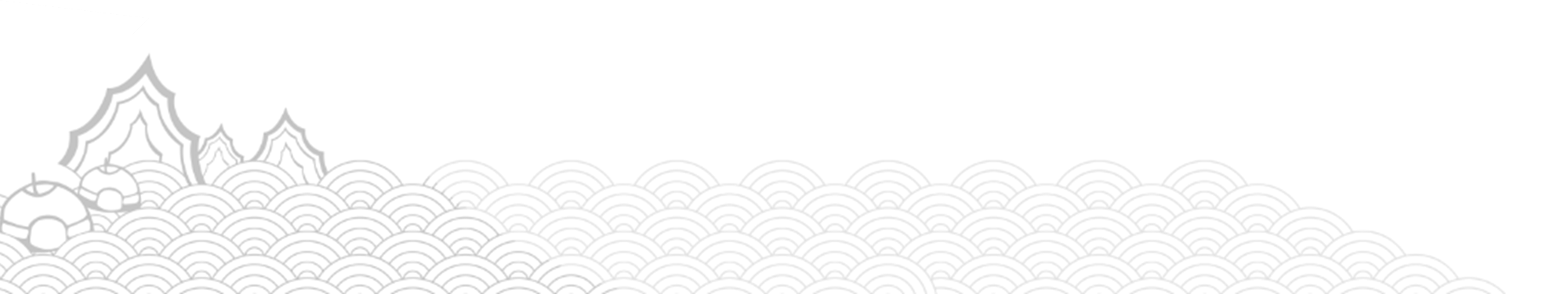 100%
100%
Mining rights
Co B
Co B
02
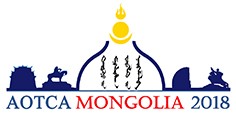 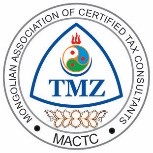 CASE STUDY – Indirect Transfer of a mining right
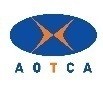 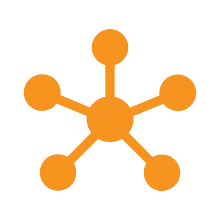 CRIMINAL LAW
TAX LAW
Article 166. 1; 2 Tax evasion 
(Tax avoidance)
No GAAR
Article 166. Tax avoidance [166.1] 
“Intentional tax “avoidance” by way of concealment of a job or service that has generated a large amount of taxable income, property or profit, intentional underreporting thereof or change of the place of residence shall be punishable by a fine equal to ….[sanctions continued]”
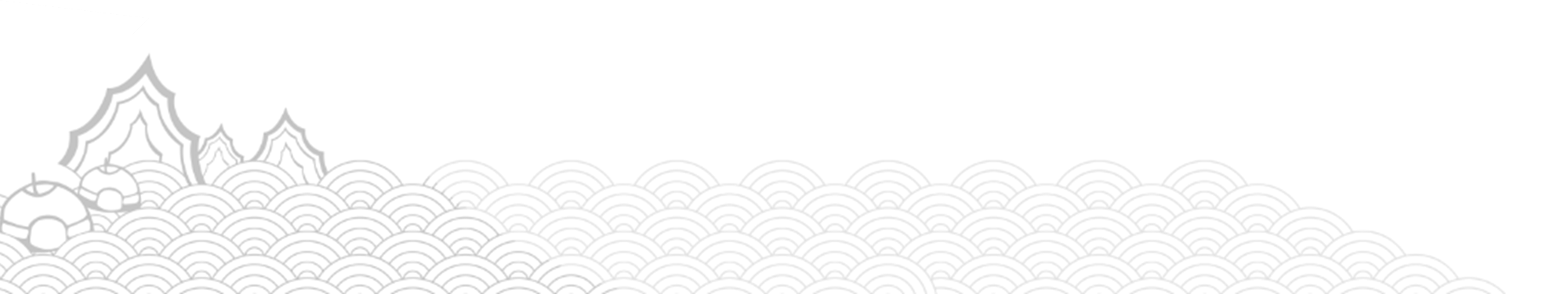 03
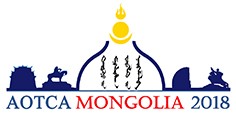 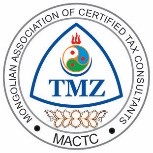 Proposed GAAR provision under new tax reform package
Clearly defined language under the statute
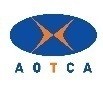 Retroactivity
06
01
[5 year]
[hypothecated tax, non-tax business purposes, tax benefit]
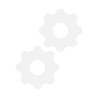 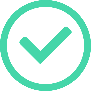 Penalty regime
Principal purpose test
05
02
[as per General tax  law]
[Scenario:
 - Adjustable transaction
 - Indemnification]
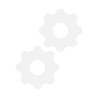 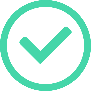 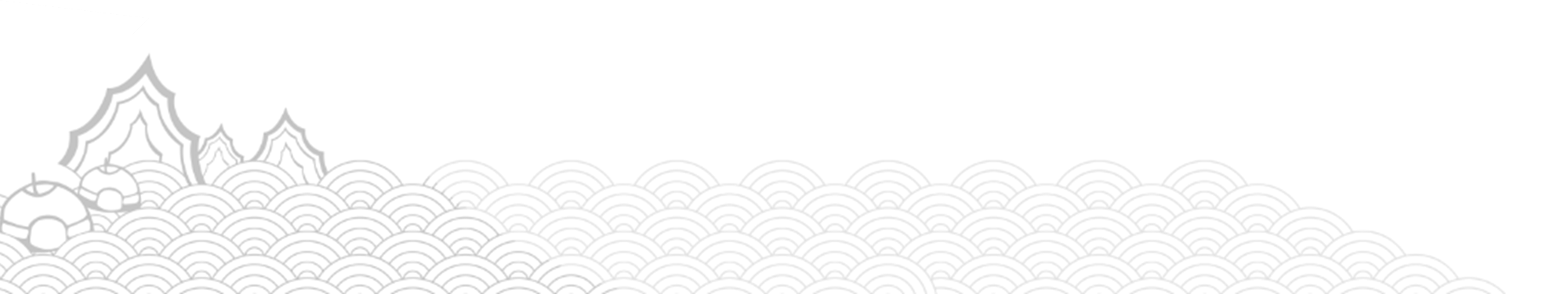 Exclusions
Engage with all stakeholders
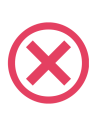 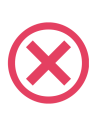 04
03
[No]
[No]
04
Proposed GAAR provision under new tax reform package
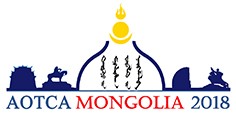 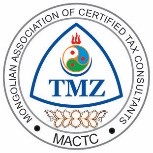 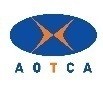 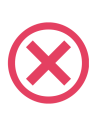 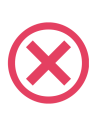 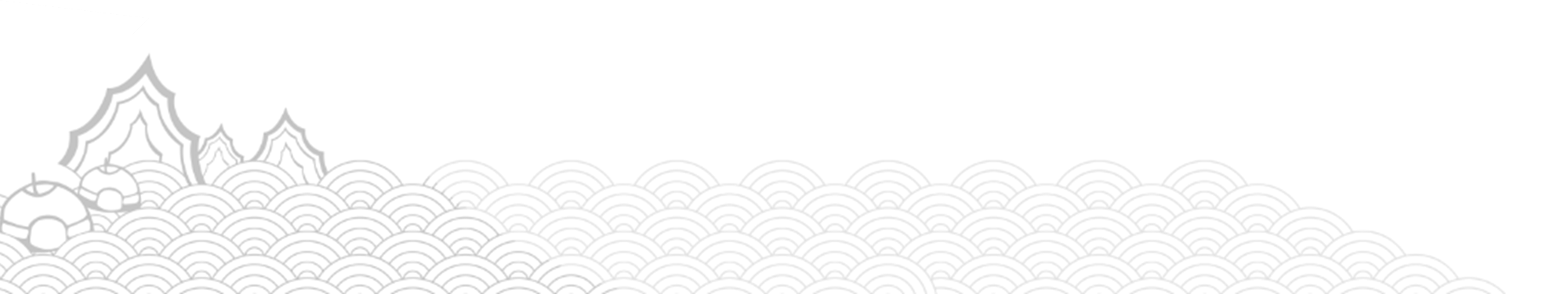 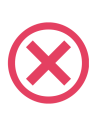 05